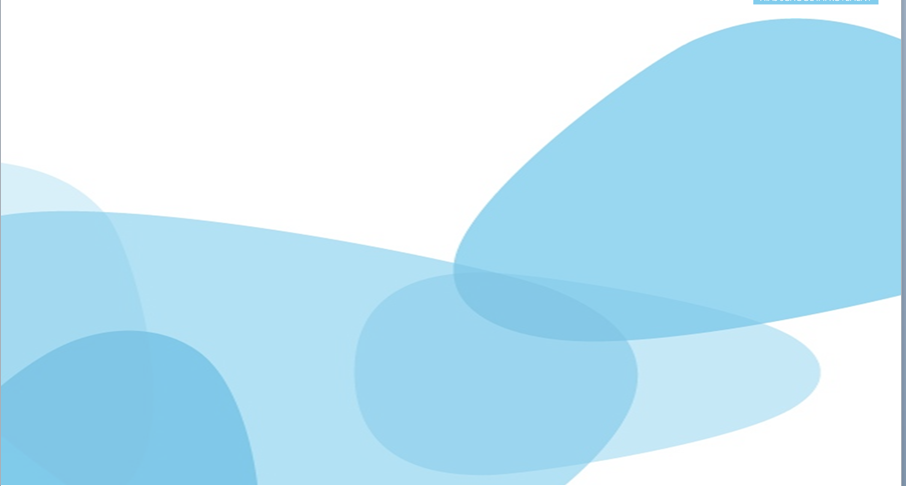 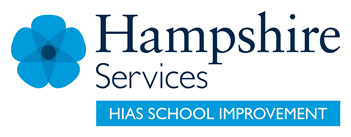 HIAS Blended Learning Resource
Year 7
Percentages of amounts (unit 7.9)
This unit is about This unit is about percentages and ratio. Students will develop an understanding of percentages as parts per hundred and how this links to fraction and decimal notations. They will solve problems involving percentages in the context of measure and pure number to make links across the domains. The idea of parts and the whole is explored using ratio notation. Students will use multiplicative knowledge to simplify ratios and divide quantities into equal and unequal parts.

This set of problems is about finding simple percentages of amounts with division by 100, 10,5 and 2  
and using these to find trickier ones
HIAS maths  Team
Spring 2021
Final version

© Hampshire County Council
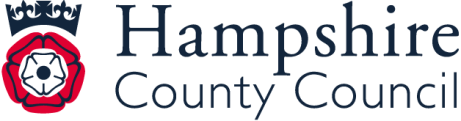 HIAS Blended Learning Resource
These slides are intended to support teachers and students with a blended approach to learning, either in-class or online. The tasks are intended to form part of a learning journey and could be the basis of either one lesson or a short sequence of connected lessons. 

Teachers should delete, change and add slides to suit the needs of their students. Extra slides with personalised prompts and appropriate examples based on previous teaching may be suitable. When changing the slide-deck, teachers should consider:
Their expectations for the use of representations such as bar models, number lines, arrays and geometric diagrams.
Which strategies and methods students should use and record when solving problems or identifying solutions. This could include a range of informal jottings and diagrams, the use of tables to record solutions systematically and formal or informal calculation methods.

Teachers may also wish to record a ‘voice over’ to talk students through the slides.
HIAS Blended Learning Resource
HIAS Blended Learning Resource
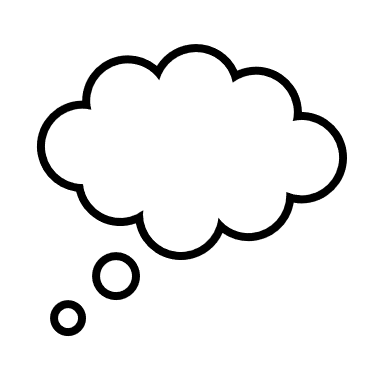 This is how Jack works out 85% of 120
10% of 120 is 12
5% of120 is 6

So 15% of 120 is 18
and 85% of 120 is ___
Use Jack’s method to  work out
10% of 240 
5% of 240
1% of 240
20% of 240


So 23% of 240 = ?
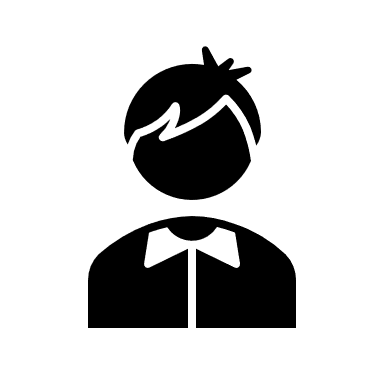 [Speaker Notes: Solutions
85% of 120  = 102
10% of 240 = 24
5% of 240 = 12
1% of 240 = 2.4
20% of 240 = 48
23% 0f 240 = 20% + 3 x1% = 48 + 2.4+ 2.4 +2.4 = 55.2]
HIAS Blended Learning Resource
To work out 85% of 260 , we have worked out
50%  is 130
25%  is  65
10%  is  26
5%    is  13
Using this information, calculate 85% of 260 in three different ways
[Speaker Notes: Solutions
85% of 260 = 221
Different ways could include: 50% + 25% + 10% ; 25% + 25% + 10 % + 10% + 10% + 5%]
HIAS Blended Learning Resource
To work out 45% of 284 , we have worked out
50%  is 142
25%  is  71
10%  is  28.4
5%    is  14.2
Using this information, calculate 45% of 284 in three different ways
[Speaker Notes: Solutions
45% of 284 = 127.8
Different ways could include: 50% - 5% ; 9 x 5%; 25% + 10% + 10%]
HIAS Blended Learning Resource
To work out 73% of 144 , we have worked out
50%  is  72
25%  is 
75%  is  
5%    is  
1%    is
Using this information, calculate 73% of 144 in three different ways
[Speaker Notes: Solutions
73% of 144 = 105.12
Different ways could include: 75% - 2%; 50% + (4 x 5%) + (3 x 1%)]
HIAS Blended Learning Resource
To work out 110% of 53 , we have worked out
100%  is  53
50%    is 
25%    is  
10%    is  
5%      is
Using this information, calculate 110% of 53 in three different ways
[Speaker Notes: Solutions
110% of 53 = 58.3
Different ways could include: 100% + 10%; 50% + 50% + 5% + 5%]
HIAS Blended Learning Resource
To work out 0.5 % of 942 , we have worked out
50%    is  471 
10%    is  
5%      is
1%      is
Using this information, calculate 0.5% of 942 in three different ways
[Speaker Notes: Solutions
0.5% of 942 = 4.71

Different ways could include: 50%  ÷  100; 1% ÷ 2]
HIAS Blended Learning Resource
To work out 125.5 % of 780 , we have worked out
50%    is  390 
25%    is  
10%    is
1%      is
Using this information, calculate 125.5% of 780 in three different ways
[Speaker Notes: Solutions
125.5% of 780 = 978.9

Different ways could include: 100% + 25% + 1% ÷ 2;  25% x 5 + 50% ÷  100]
HIAS Blended Learning Resource
To work out 94 % of  _____ , we have worked out
50%    is  
25%    is  43 
10%    is
5%      is
1%      is
Using this information, calculate 94% of ____ in three different ways
[Speaker Notes: Solutions
100% = 172 (43 x 4)
94% of 172 = 161.68

Different ways could include: 100% - 1% x 6; 10% x 9 + 1% x 4]
HIAS Blended Learning Resource
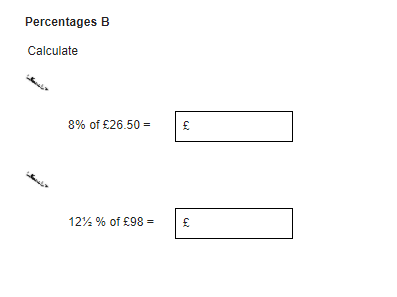 Taken from Test Base
[Speaker Notes: Solutions:
£2.12
£12.25]
HIAS Blended Learning Resource
HIAS Maths team
The HIAS maths team offer a wide range of high-quality services to support schools in improving outcomes for learners, including courses, bespoke consultancy and in-house training.  

For further details, please contact any member of the secondary maths team:
	Jo Lees: Jo.Lees@hants.gov.uk
	Jenny Burn: Jenny.Burn@hants.gov.uk
	Tessa Ingrey: Tessa.Ingrey@hants.gov.uk

For further details on the full range of services available please contact us using the following details:
 
Tel: 01962 874820 or email: hias.enquiries@hants.gov.uk 






For further details on the full range of services available please contact us using the following details:
 
Tel: 01962 874820 or email: hias.enquiries@hants.gov.uk
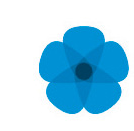 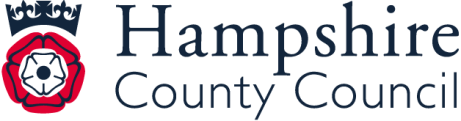